Microorganisms
https://www.youtube.com/watch?v=YSitT0oOoyc
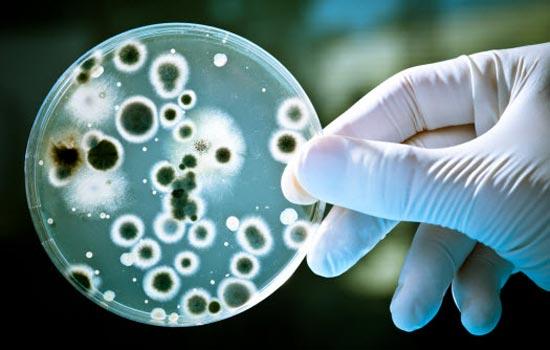 Microorganisms ( microbes )
Micro organisms 




They are organisms which can’t be observed with naked eyes and require a microscope to be seen.
Very small , microscopic structures
Living things
Fungi
The largest of all microbes. they can be found in the air, on plants and in water
Large plant like structures which lack chlorophyll
Need to absorb nutrients from whatever they are growing on
Fungi can be very helpful and humans have used them in 
The food industry - brewing beer, making bread rise
Medicine – making antibiotics
They can also be harmful if they steal nutrients from another living organism. Examples include, mould on bread and athletes foot.
The Fungi kingdom
Microscopic organisms                 Macroscopic organisms
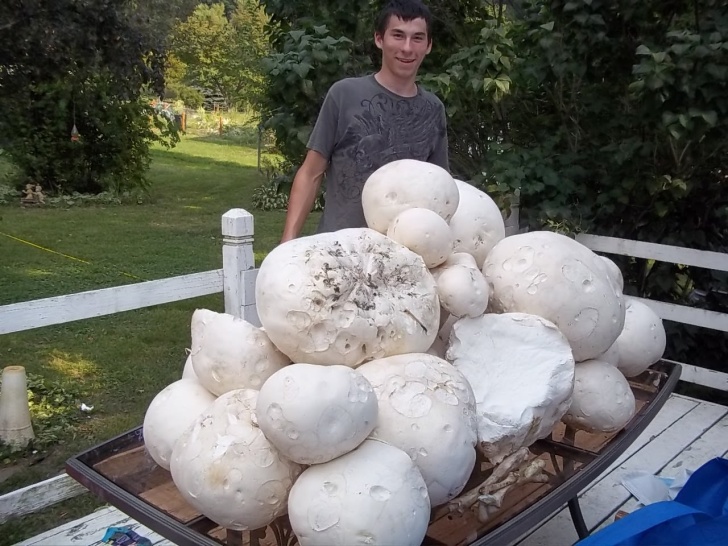 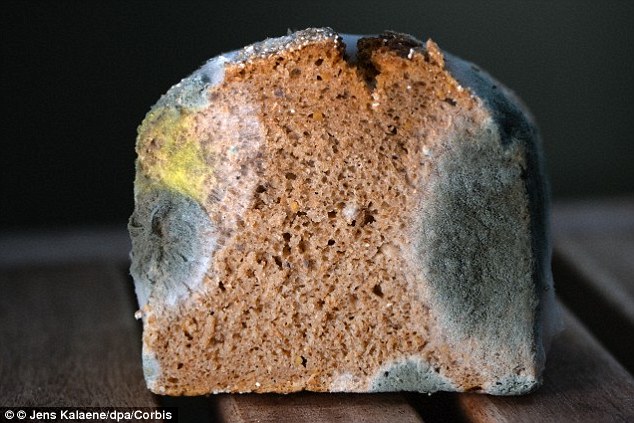 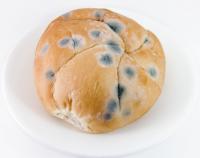 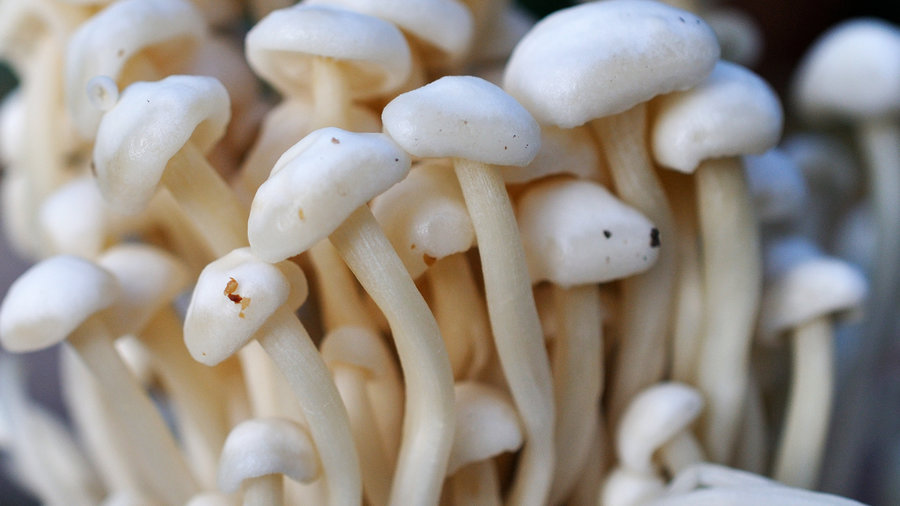 The fungi kingdom
The fungi kingdom is divided into:

Mushrooms 
Molds 
Yeast 
Parasites
Fungi on food (Mold)
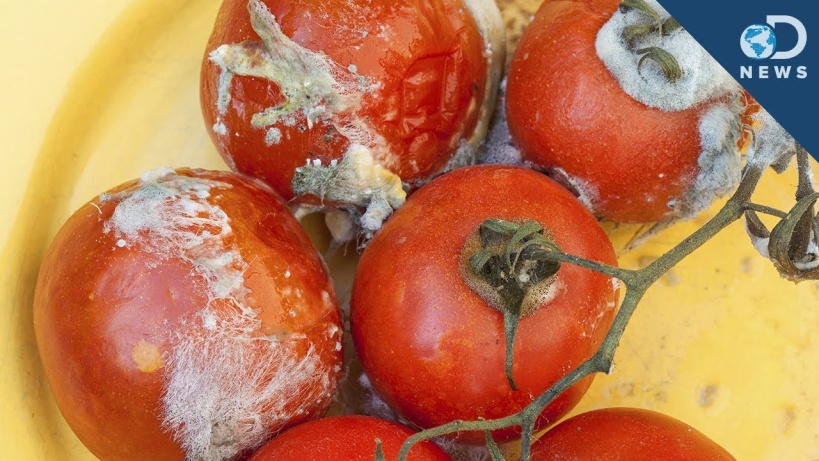 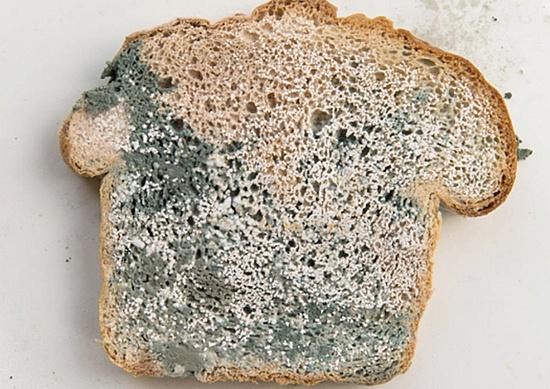 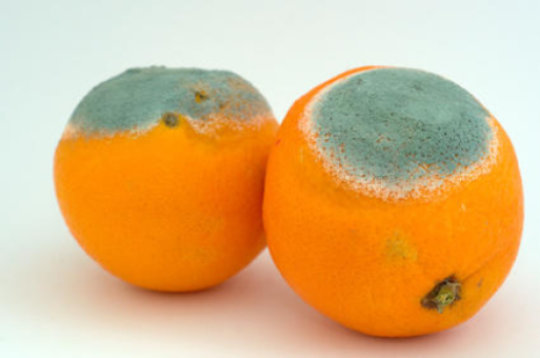 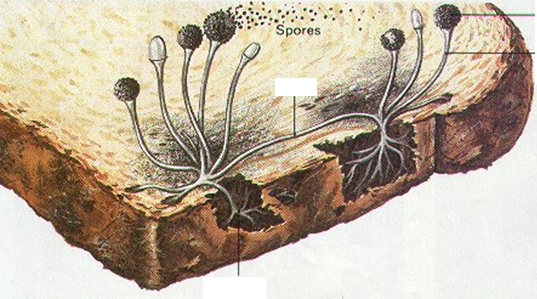 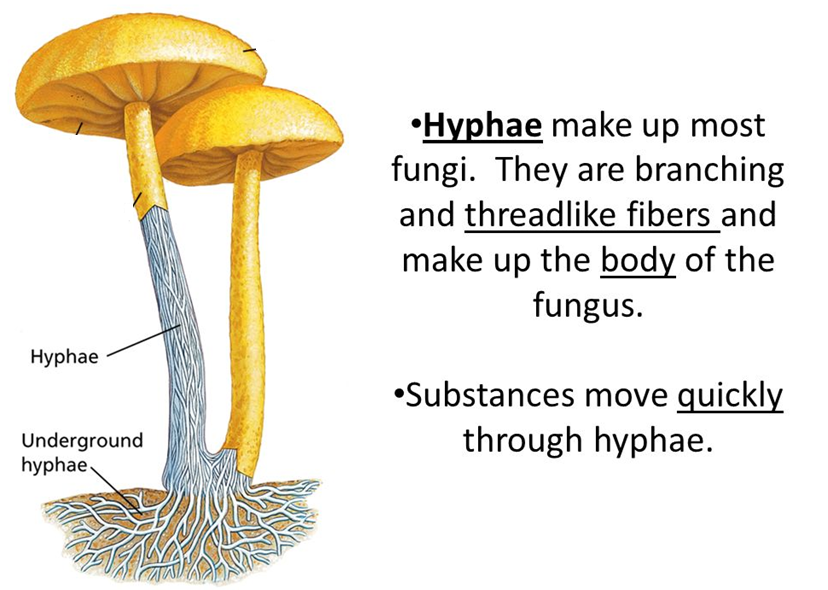 Yeast life cycle
When they are fully grown they produce copies of themselves that stick to their bodies & are described as buds 
A fungus reproduces by budding.
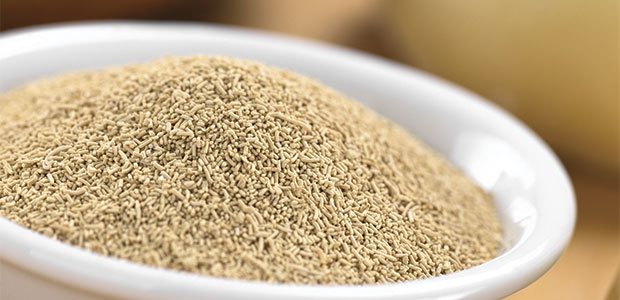 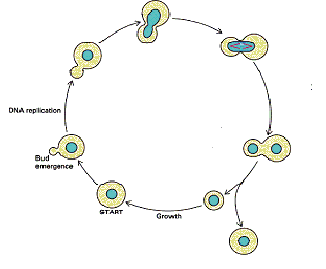 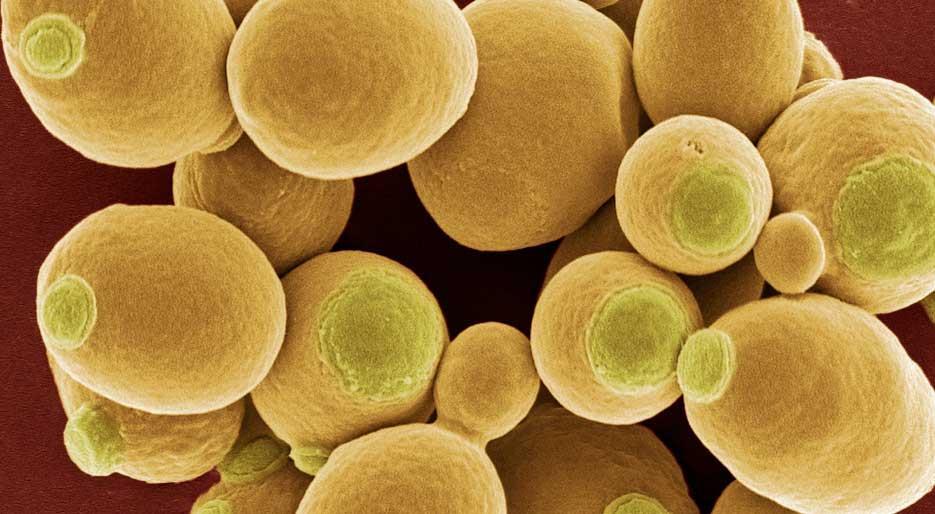 Yeast
As yeast is used, it respires and produces bubbles of carbon dioxide that makes the dough rise.
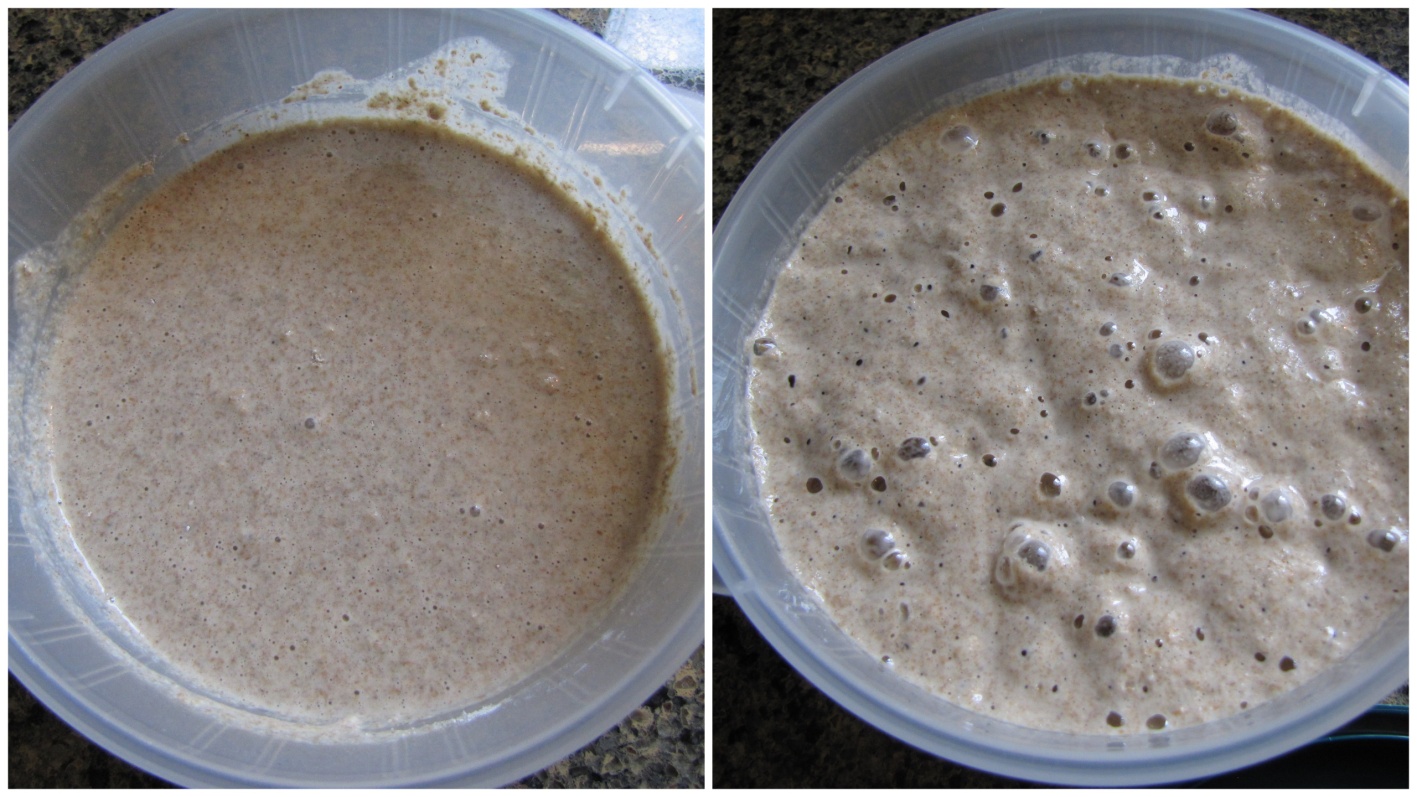 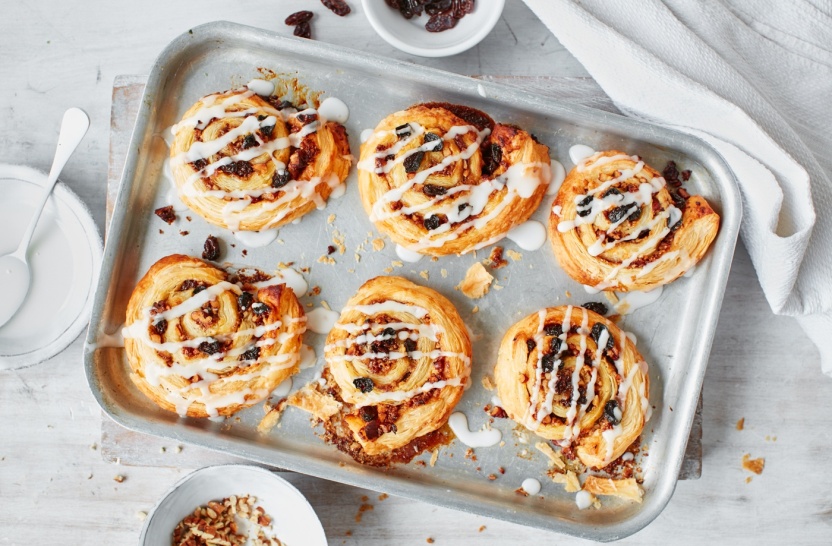 Useful fungi
In medicinal products                  In bakery items and cheese
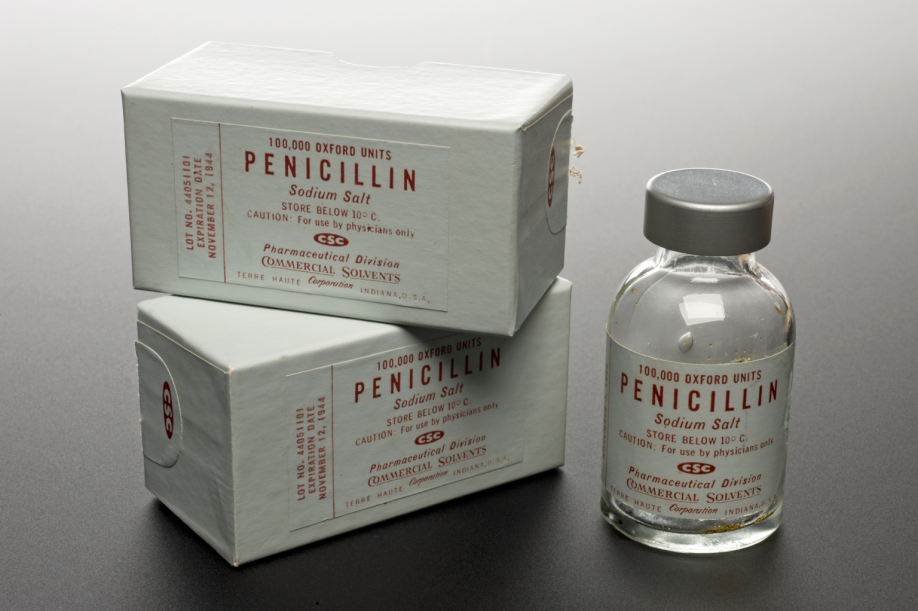 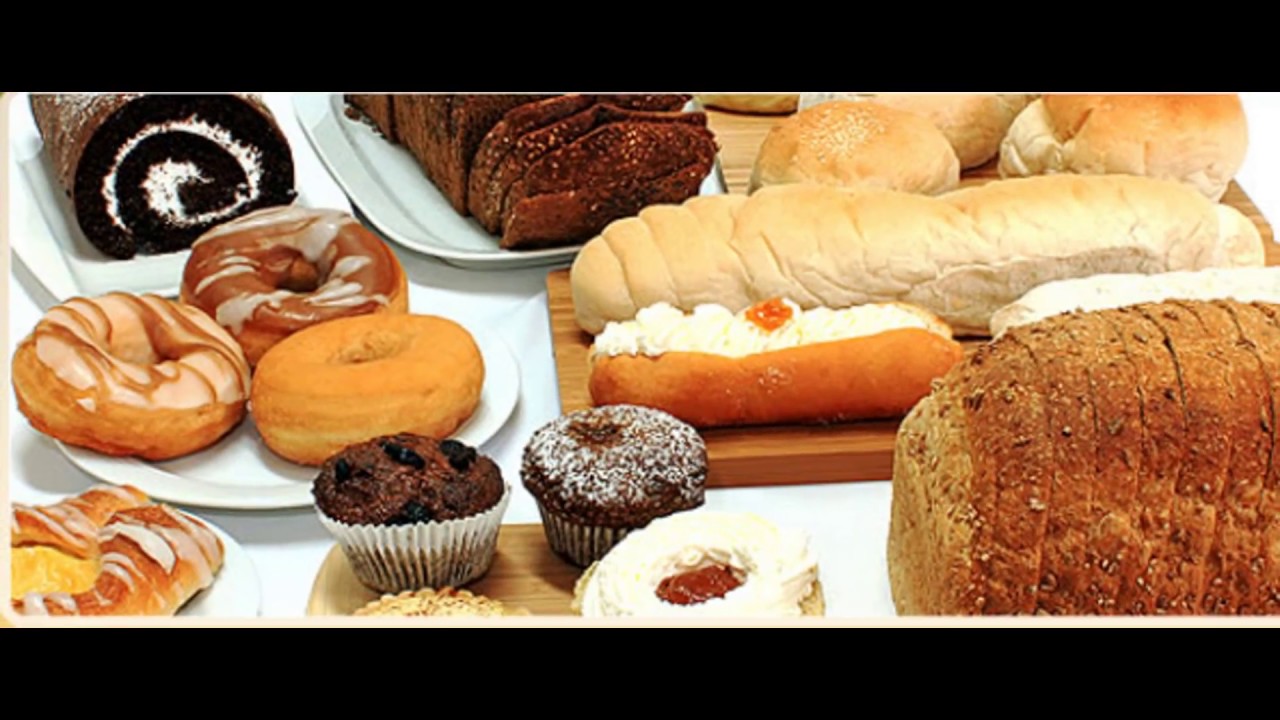 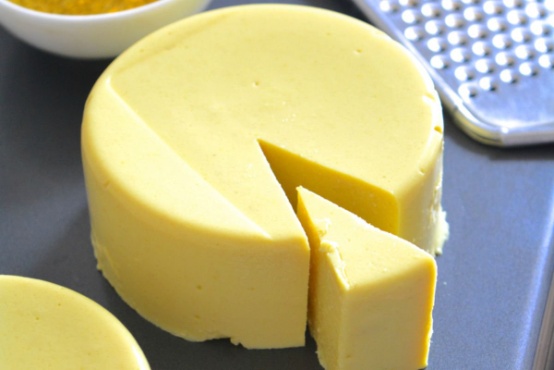 Bacteria
Obtain nutrients from their environments in order to live. In some cases that environment is a human body
Most are helpful or harmless. But some cause disease
Bacteria can reproduce outside of the body or within the body as they cause infections
Some bacteria are good for our bodies:
Good bacteria live in our intestines and help us use the nutrients in the food we eat and make waste from what's left over.
They are found everywhere on earth, in the ocean, in rocks, in our bodies and in the soil
Bacterial shapes
There are 3 different shapes of bacteria
                          rod, spherical and spiral.
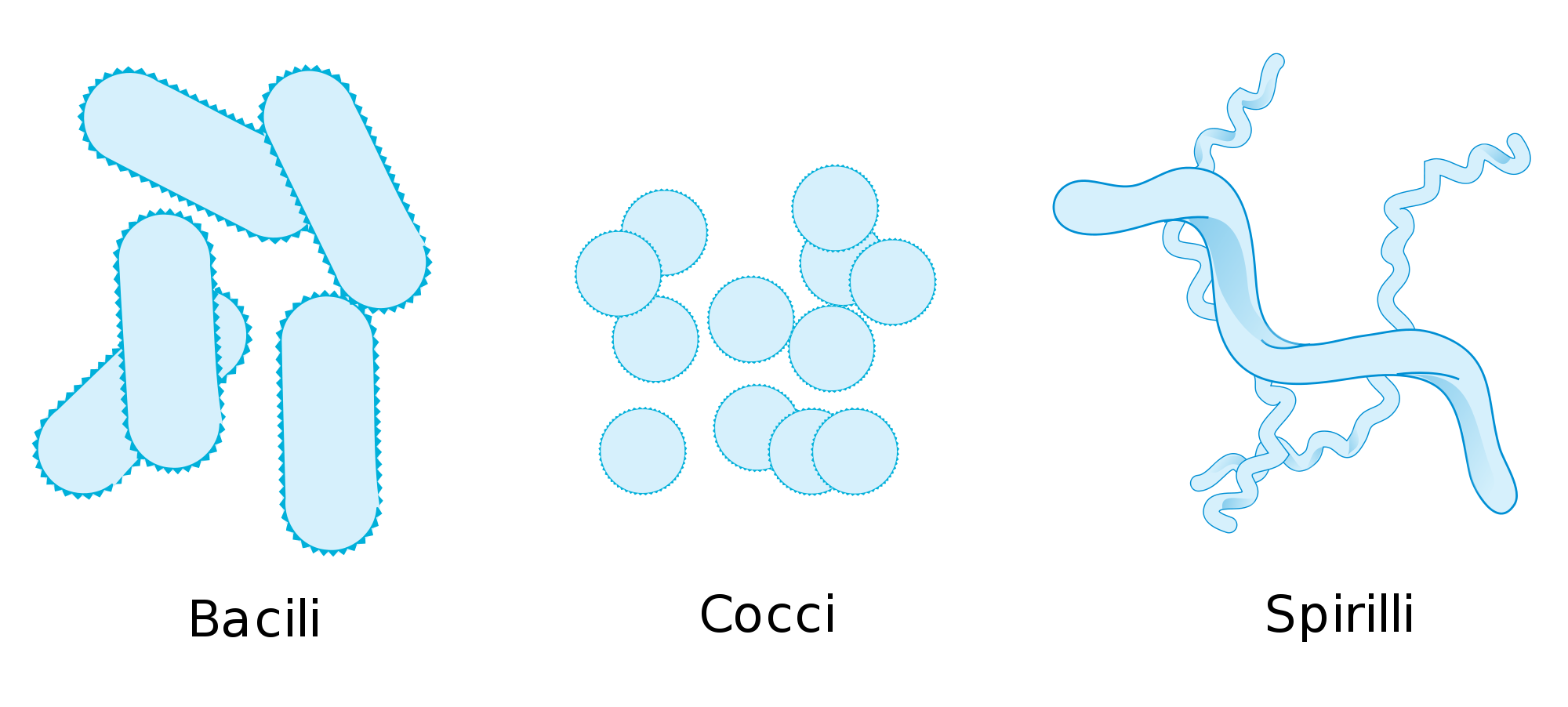 Bacterial reproduction
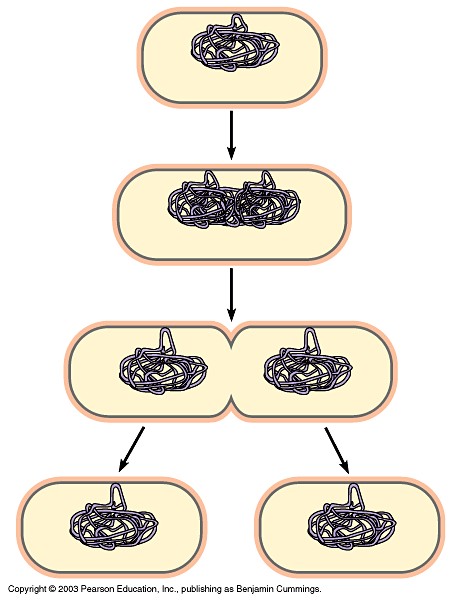 Bacteria reproduce by a process called fission.

Fission produces two cells with the same genetic material as the parent cell.
Useful bacteria
Yoghurt is made by introducing certain bacteria to milk. . 

These species eat the sugars in milk. As the bacteria eat milk sugars, the bacteria produce something called lactic acid. Lactic acid makes milk proteins curdle.
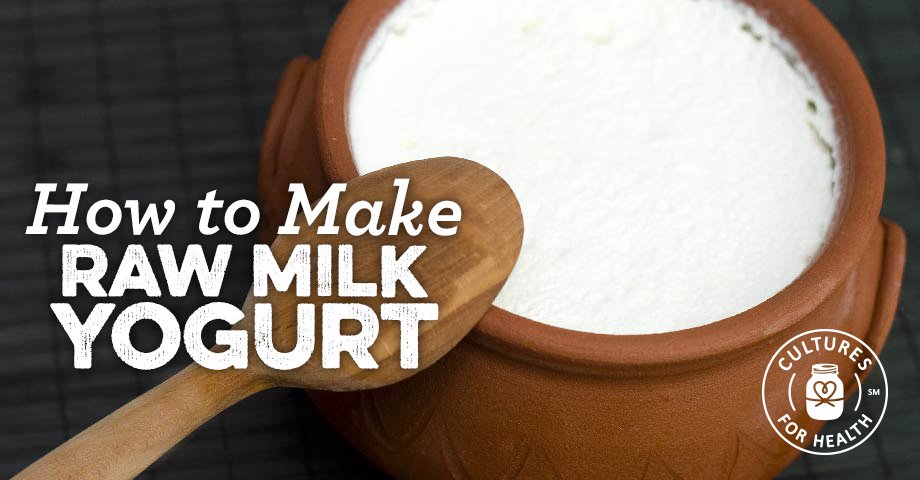 Thanks to bacteria
Life wouldn’t exist as we know it without bacteria.
Bacteria filled the atmosphere with the oxygen.
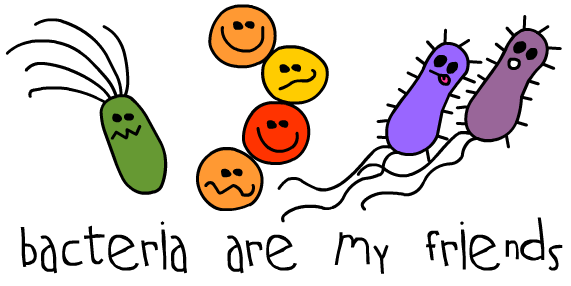 Blue-green algae (cyanobacteria)
Photosynthetic creatures that can produce oxygen.

They can be small and round or form long green strands.
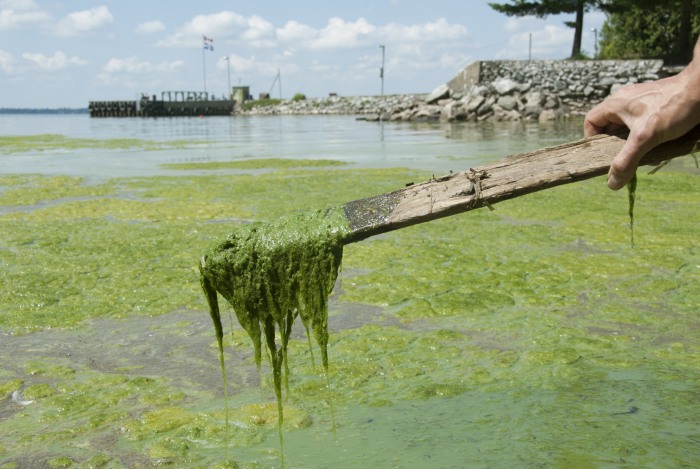 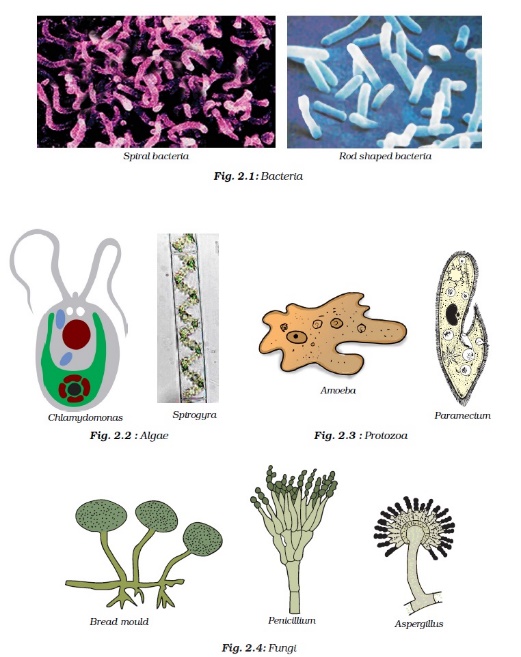 Protozoa
Protists have adaptive structures for movement including Cilia, Pseudopodia, Flagella.








They mainly feed on bacteria, sometimes fungi.
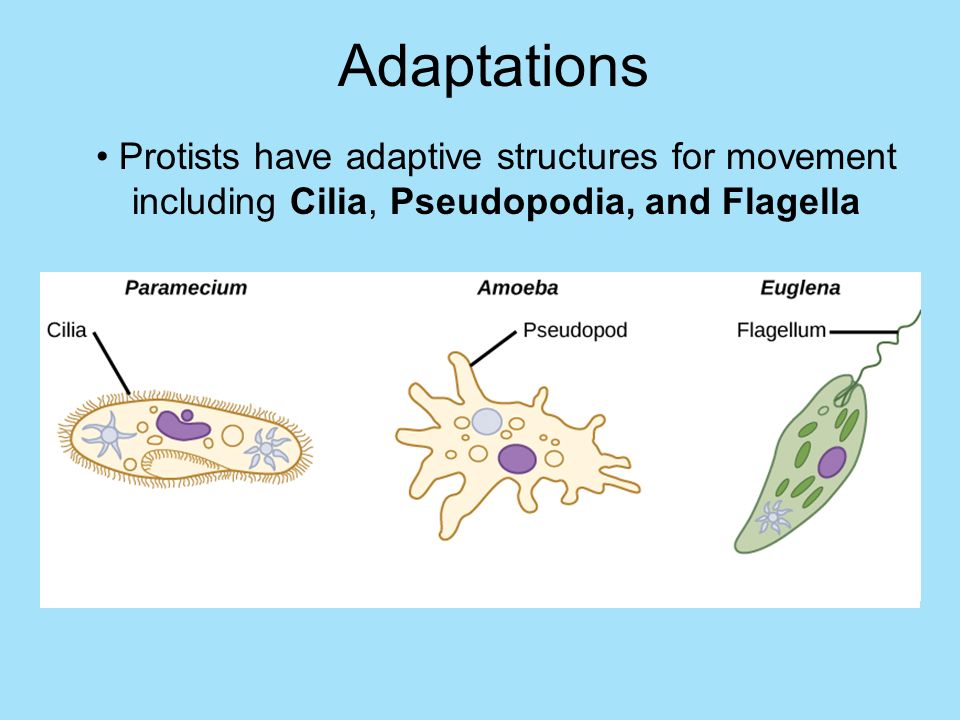 Viruses
Viruses are even smaller than bacteria and can sometimes live INSIDE bacteria
Most viruses make us ill
Diseases like CHICKENPOX and the FLU are caused by viruses.
Viruses cannot reproduce by themselves. They infect other cells in order to reproduce.
They multiply inside the ‘host’ cell and destroy it.
Viruses
A virus is a small infectious agent that replicates only inside the living cells of other organisms. 
Viruses can infect all types of life forms, from animals and plants to microorganisms.
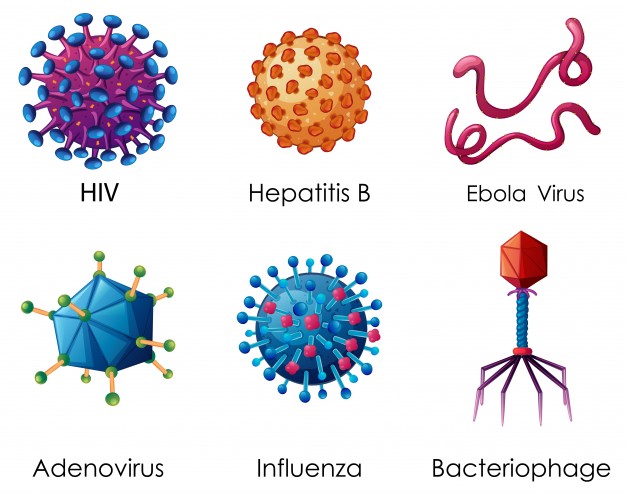 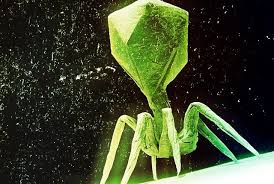 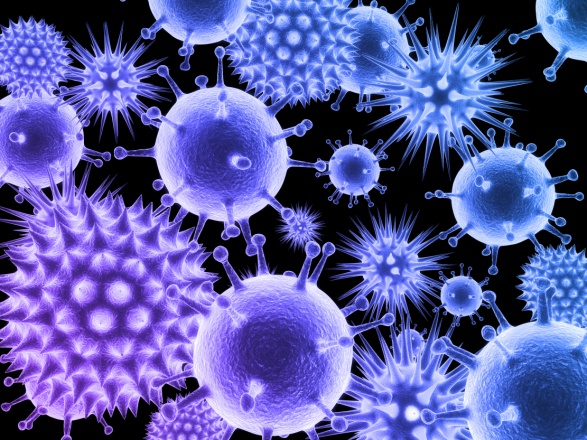 What are some viruses?
AIDS
Bird Flu.
Chickenpox.
Common Cold.

   Vaccines can reduce the risk of acquiring some viral illnesses.